Respiratory system
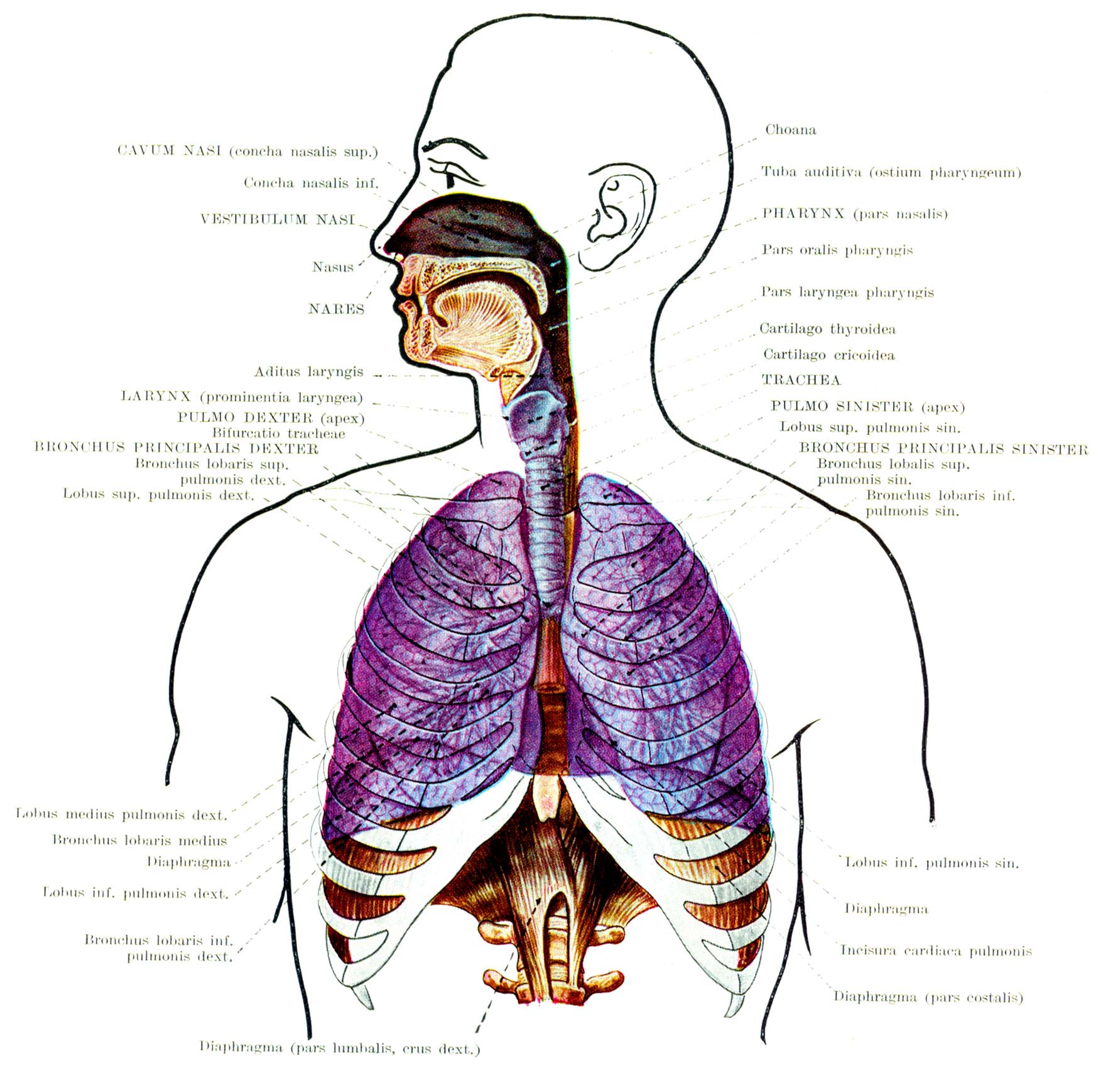 Regulation of breathing
Control of ventilation
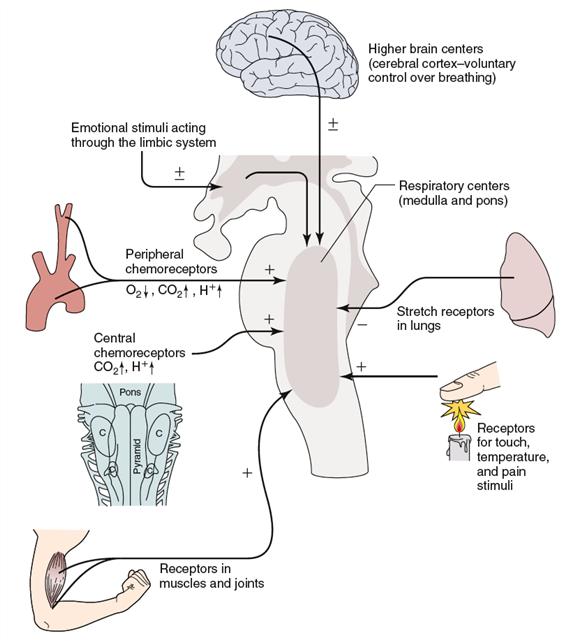 https://sleep.sharepoint.com/siteimages/Chapter%203.png
Breathing is an automatic process that takes place unconsciously. Automaticity of breathing comes from regular (rhythmic) activity of groups of neurons anatomically localized in the medulla and its vicinity.
They can be divided into three main groups:

dorsal respiratory group – placed bilaterally on the dorsal side of the medulla oblongata, only inspiratory neurons, sending axons to motoneurons of inspiratory muscles (diaphragm, external intercostal muscles; their activation=inspiration, their relaxation=expiration; participates on inspiration at rest and forced inspiration 

ventral respiratory group - located on the ventrolateral part of the medulla oblongata, the upper part: neurons whose axons of motor neurons activate the main and auxiliary inspiratory muscles; the lower part: expiratory neurons which innervate expiratory muscles (internal intercostal muscles). Neurons in this group operate only during forced inspiration and forced expiration.

Pontine respiratory group - pneumotaxic center - dorsally placed on top of the pont, contributes to the frequency and depth of breathing; affects the activity of respiratory neurons in the medulla oblongata.
Chemical factors affecting the respiratory center:
Central chemoreceptors
on the front side of the medulla
sensitive only to increase of arterial pCO2 (by increasing H+ )



Notice:
central chemoreceptor are stimulated by other types of acidosis (lactate acidosis, ketoacidosis)
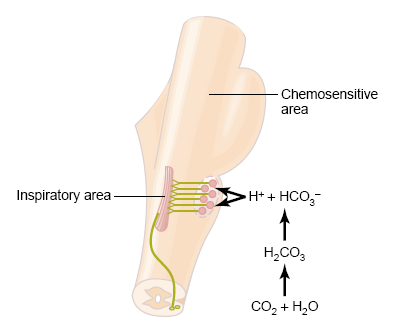 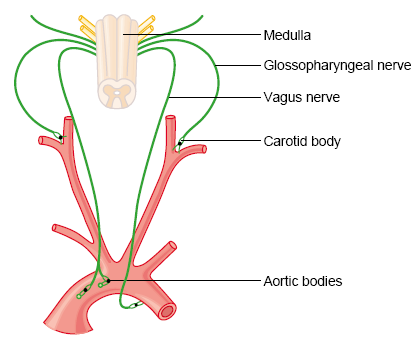 Peripheral chemoreceptors
– located in the aortic and carotid bodies
-primarily sensitive to decrease in arterial pO2, particularly to decrease of O2 under 10-13 kPa in the arterial blood.
They convey their sensory information to the medulla via the  vagus nerve and glossopharyngeal nerve.

Mechanism of action: Decreased  ATP production in mitochondria leads to depolarization of  receptors membrane and to excitation of chemoreceptor
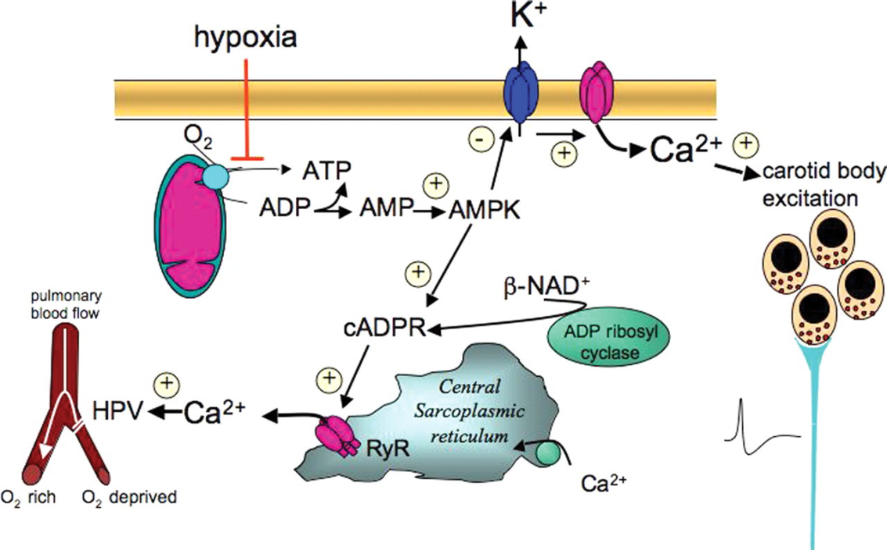 http://www.medicine.mcgill.ca/physio/resp-web/sect8.htm,
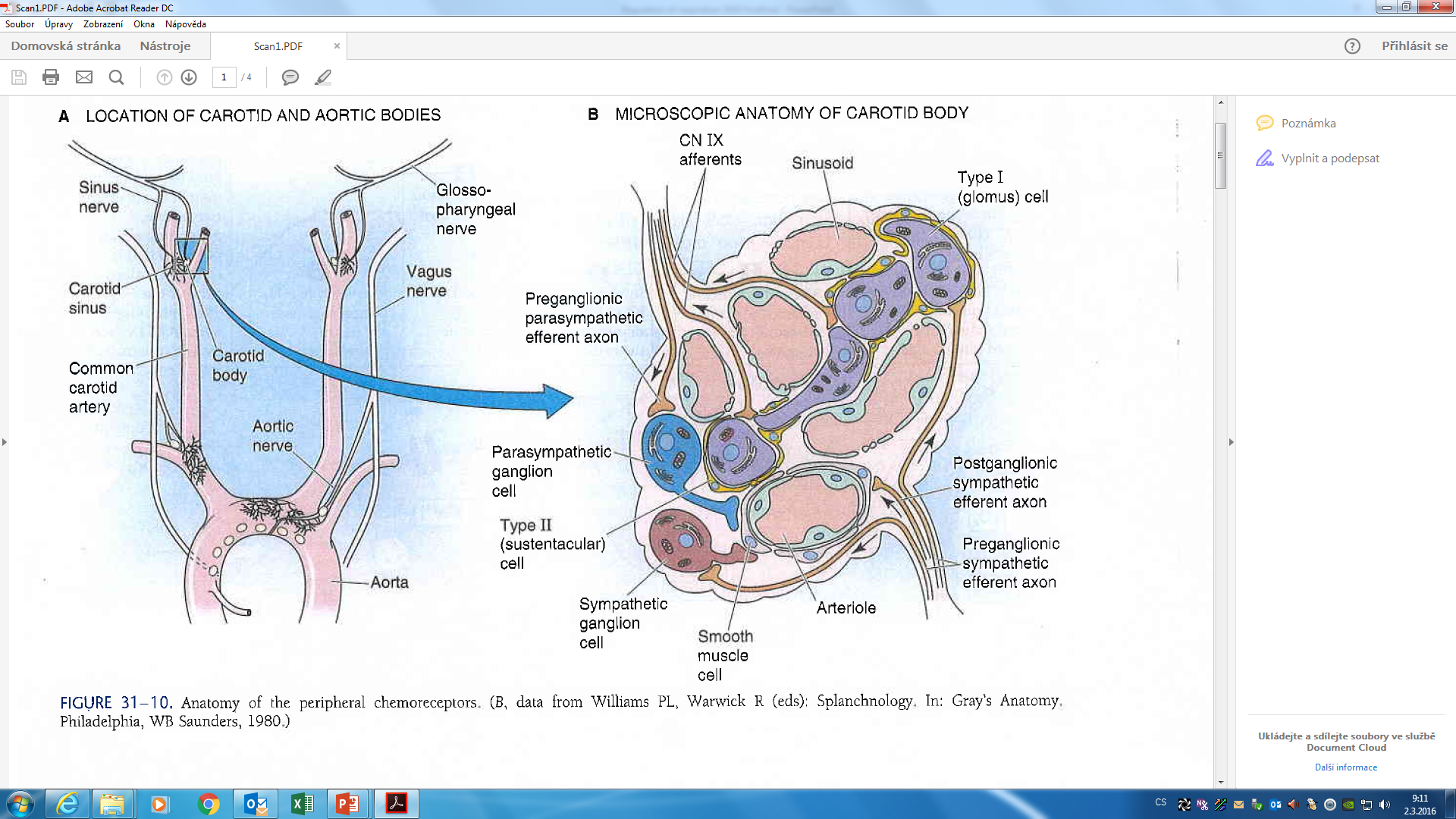 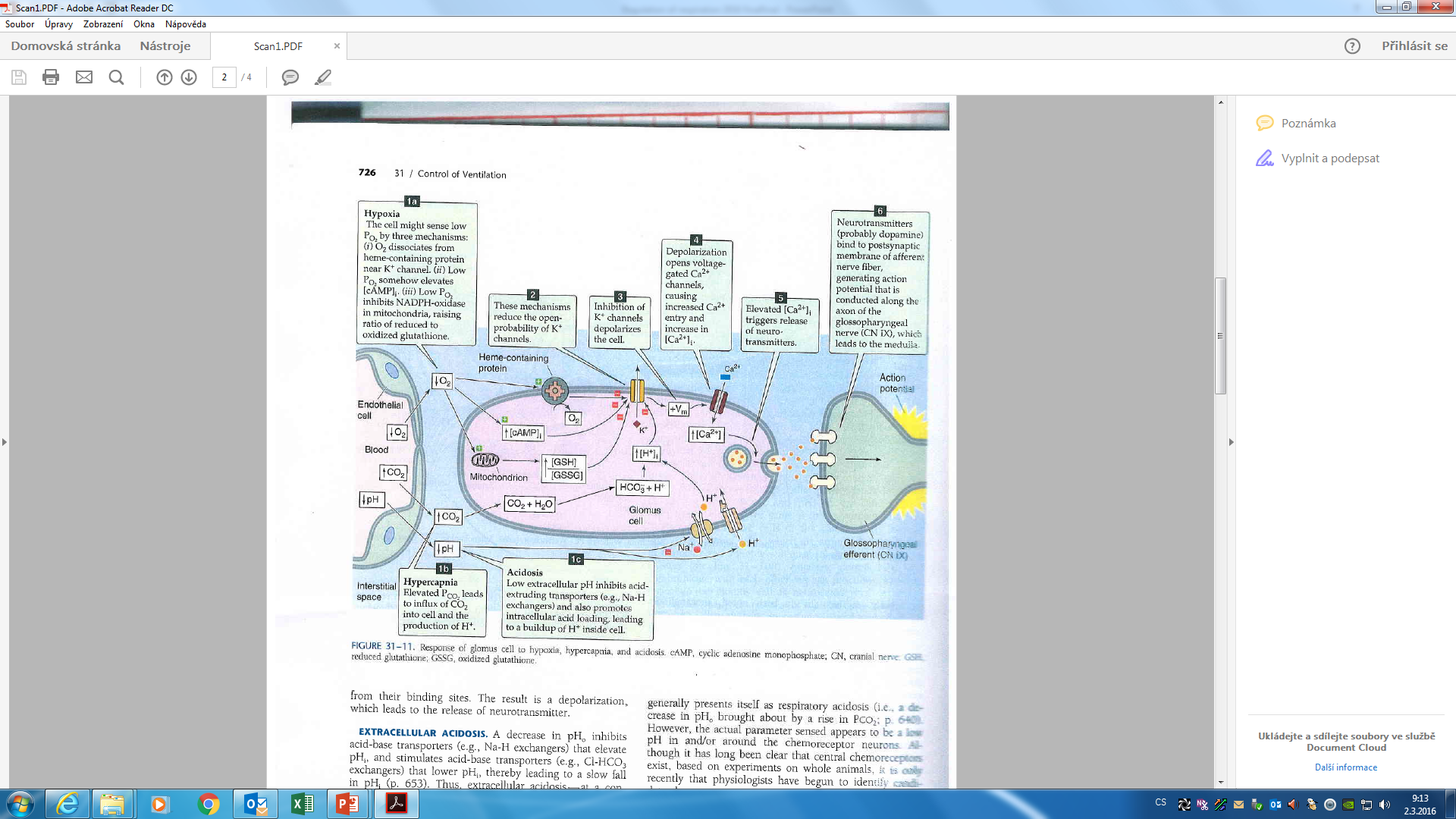 Modulation of respiratory output
Major parameters for feedback control – classical gases:pO2, pCO2, pH

In additin to these, the respiratory system receives input from two other major sources:
1. variety of stretch and chemical/irritant receptors  that monitor the size of airways and the presence of noxious agentsreceptors in respiratory system
2. Higher CNS centers that modulate respiratory activity for the sake of nonrespiratory activities

Irritants receptors on mucose of  respiratory system – rapidly adapting
Stimulus:  agens - chemical substances (histamin, serotonin, prostaglandins, ammonia, cigarette smoke).
Respons: increase mucus secretion, constriction of larynx and brochus

C-fibre receptors (juxtacapillary=J receptors)– free nerve ending of n.vagus (unmyelinated axon) in intersticium of bronchus and alveolus;
Stimulus: Mechanical irritans (pulmonary hypertension, pulmonary oedema)+chemical 
Response: hypopnoe, rapid shallow breathing, bronchoconstriction, cough

Stretch receptors  slowly adapting (mechanoreceptors in tracheobronchial tree that detect the changes in lung volume by sensing the stretch receptors of the airway wall), inform to brain about the lung volume to optimize respiratory; its irritants triggered decrese activity of respiratory centre – Hering-Breuer´s  reflexes. (protecting the lungs from overinflation/deflation)
Baroreceptors – suppresses activity of  respiratory centre 

Irritants of proprioreceptors of muscles, tendons during active and pasive movements of limbs
Influenced activity of respiratory neurons  (increase minute ventilation during work load)

Limbic system, hypothalamus – strong pain, emotion
Tractus corticospinalis =cortex – activated RC during work load


temperature
Types of anesthaesia in animal experiments
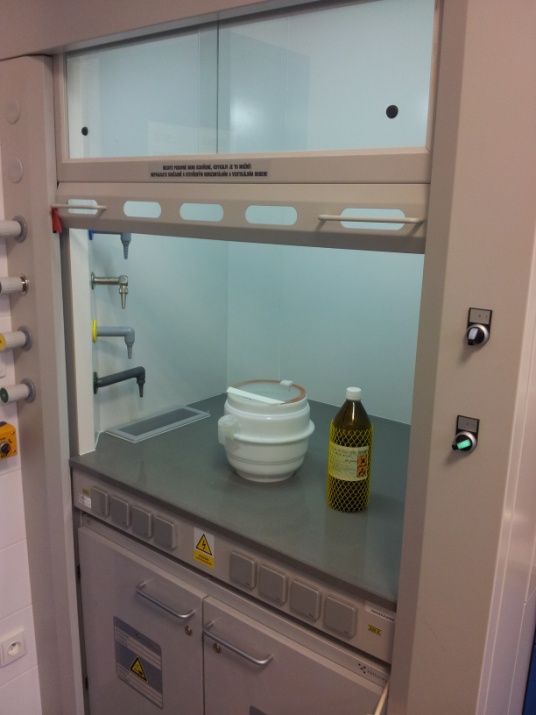 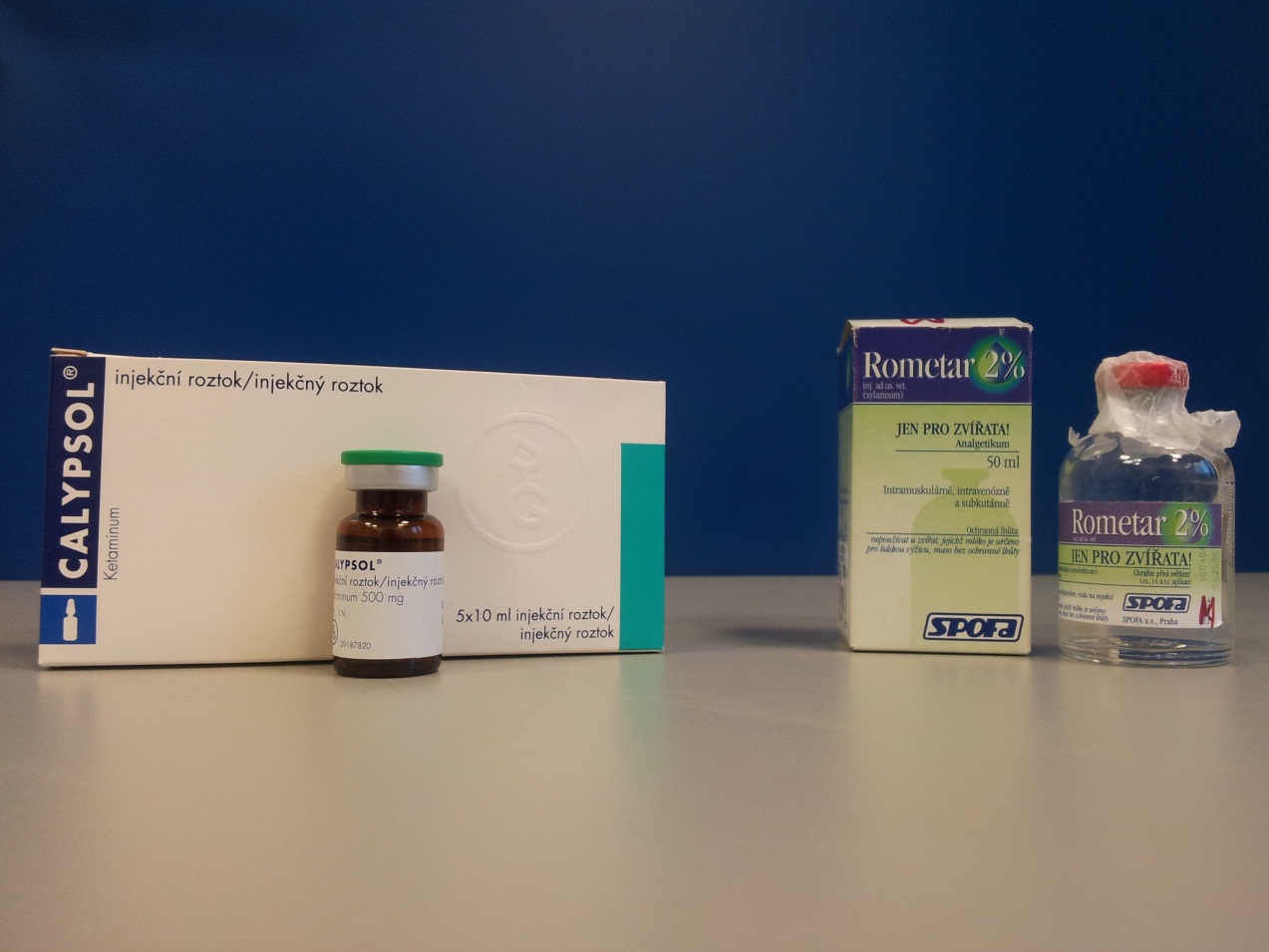 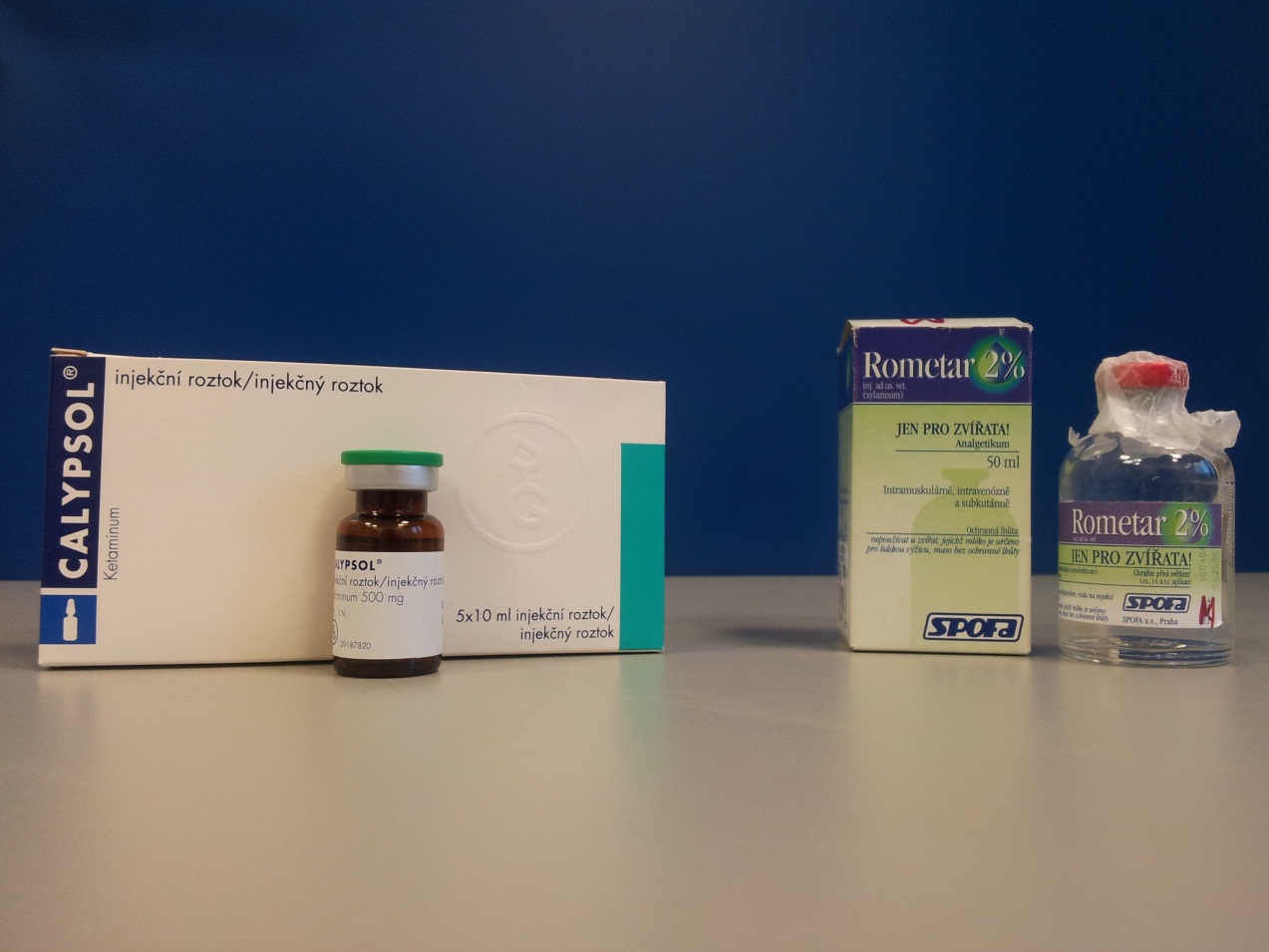 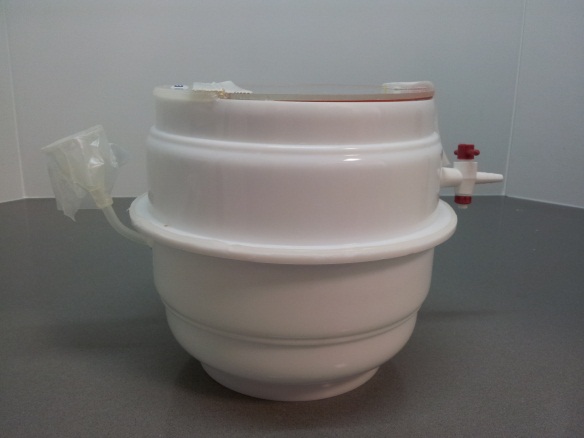 Intra-muscular application
= i.m.
inhalation
13
Anatomy of neck in laboratory rat
ENDOTRACHEAL CANNULA
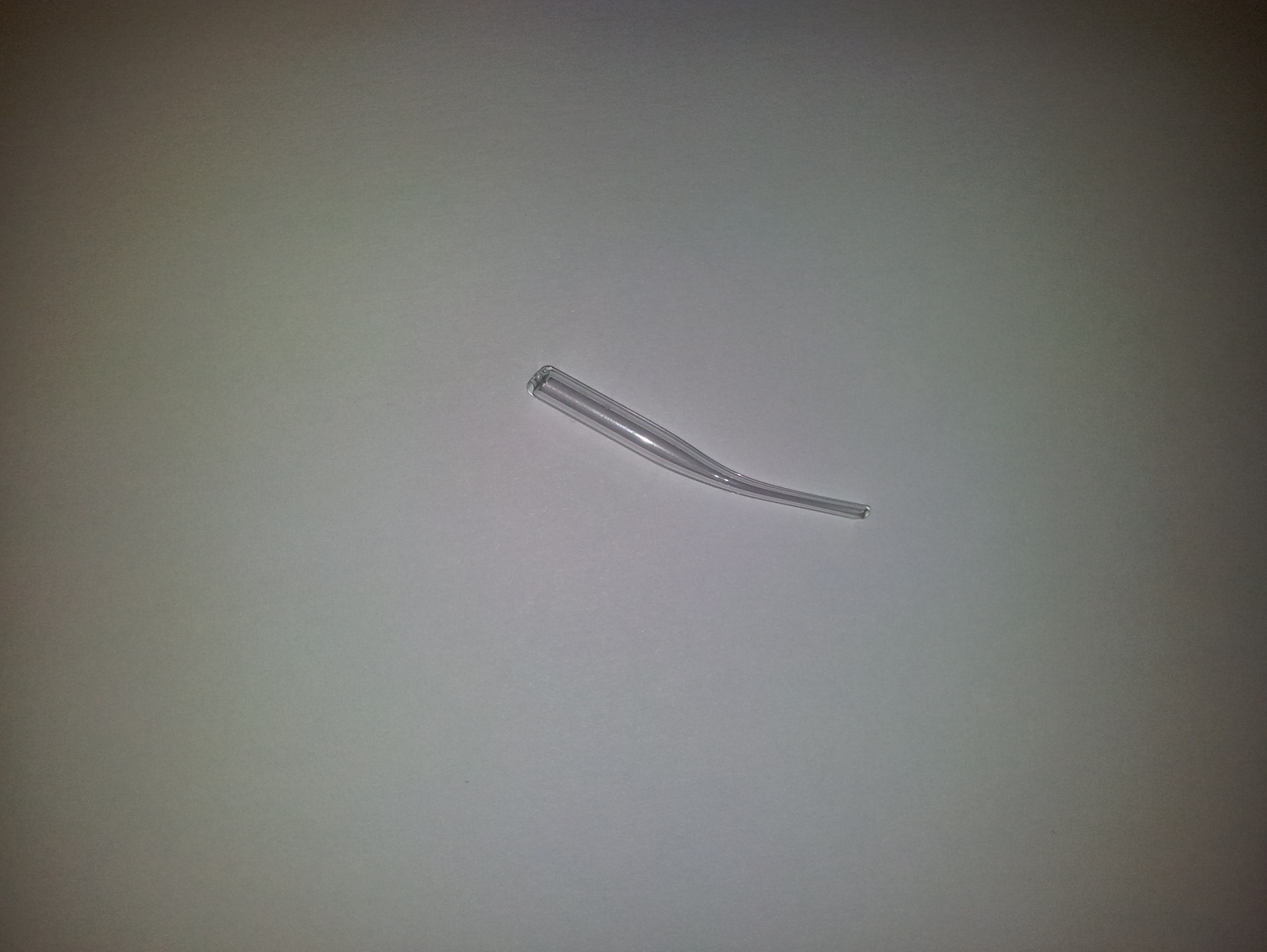 TRACHEA
A. CAROTIS
N. VAGUS
14
Upraveno dle: Poopesko Peter a kol. (1990)
HERING-BREUER „inflation“ REFLEX
Reflex STOP BREATHING
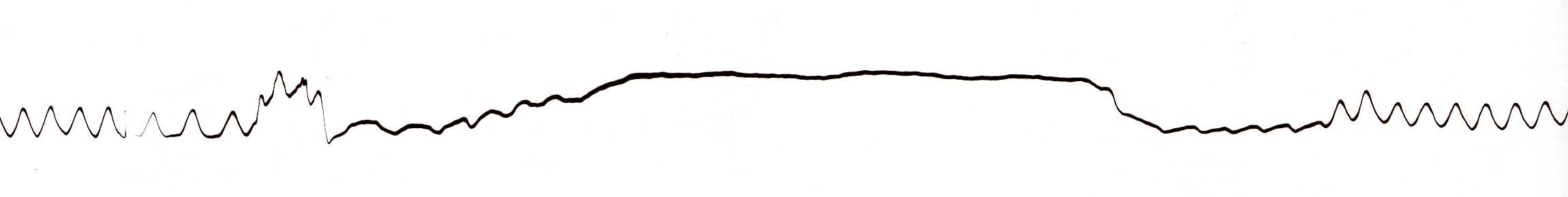 Breathing at rest
Breathing at rest
Artifacts
Artifacts
15
Changes of breathing after VAGOTOMY
inspirium
expirium
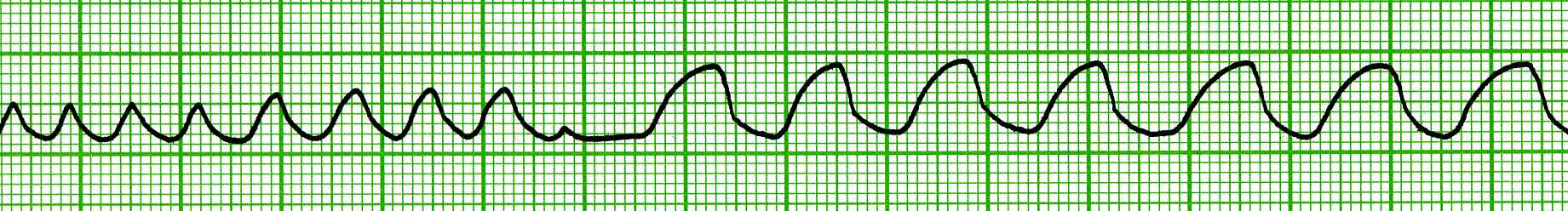 One-side  VAGOTOMY
Both-side VAGOTOMY
16
Periodic breathing
It is not regular, rhythmic, but respiration occurs in periods ("a moment to breathe, take a moment to not breathe„)

CHEYNE-STOKES
BIOT‘S
„gasping“
KUSSMAUL
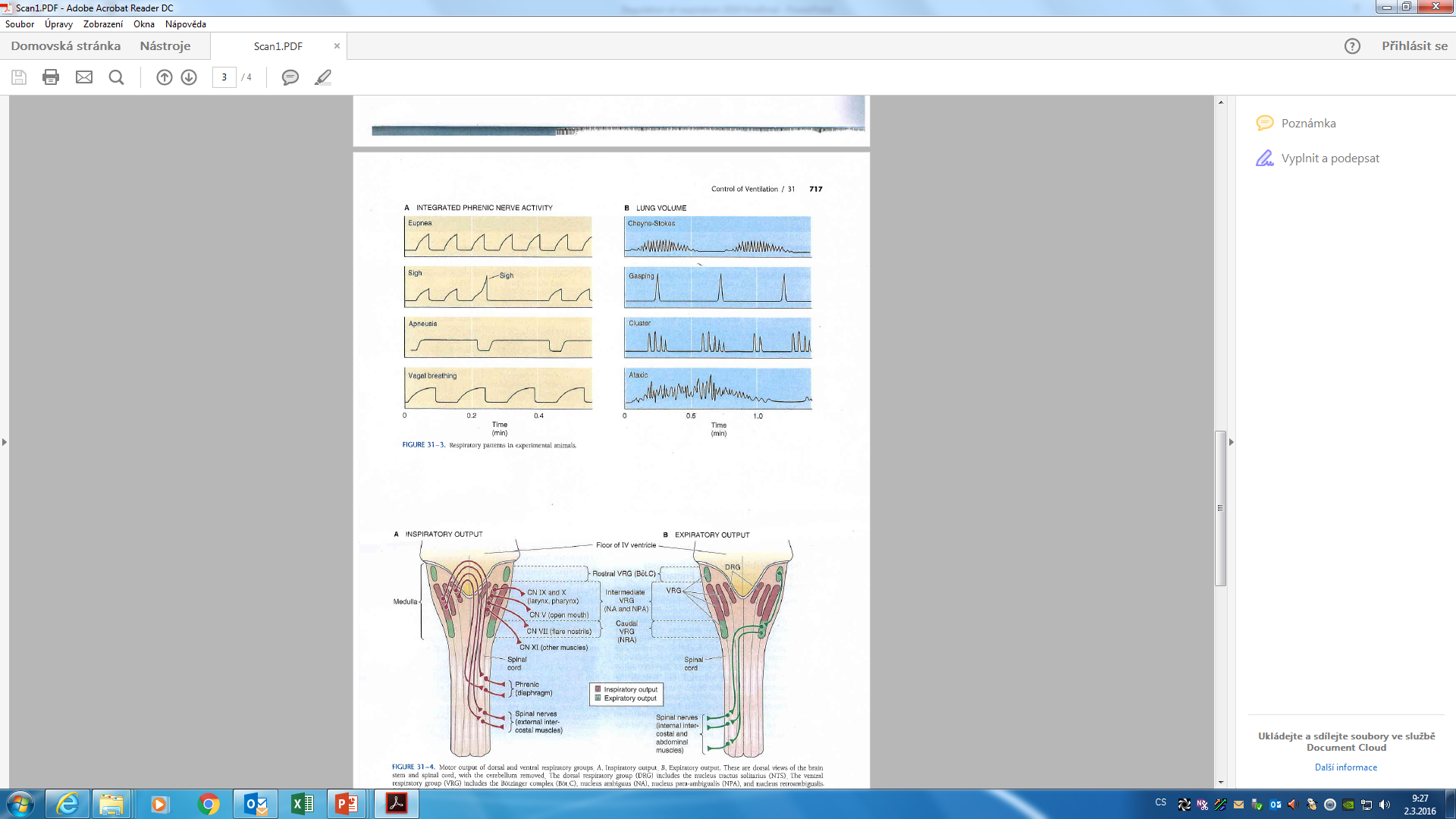 Hypoxia, hypoxemia
Hypoxia is a general name for a lack of oxygen in the body or individual tissues.
Hypoxemia is lack of oxygen in arterial blood.
Complete lack of oxygen is known as anoxia.
The most common types of hypoxia:
Hypoxic - physiological: stay at higher altitudes, pathological: hypoventilation during lung or neuromuscular diseases
Transport (anemic) - reduced transport capacity of blood for oxygen (anemia, blood loss, CO poisoning)
Ischemic (stagnation) - restricted blood flow to tissue (heart failure, shock states, obstruction of an artery)
Histotoxic - cells are unable to utilize oxygen (cyanide poisoning - damage to the respiratory chain)
pO2  =  1 mmHg
Hypercapnia
Hypercapnia - increase of concentration of carbon dioxide in the blood or in tissues that is caused by retention of CO2 in the body
  possible causes: total alveolar hypoventilation (decreased respiration or extension of dead space)
  mild hypercapnia (5 -7 kPa) causes stimulation of the respiratory center (therapeutic use: pneumoxid = mixture of oxygen + 2-5% CO2)
  hypercapnia around 10 kPa - CO2 narcosis - respiratory depression (preceded by headache, confusion, disorientation, a feeling of breathlessness)
hypercapnia over 12 kPa - significant respiratory depression - coma and death.
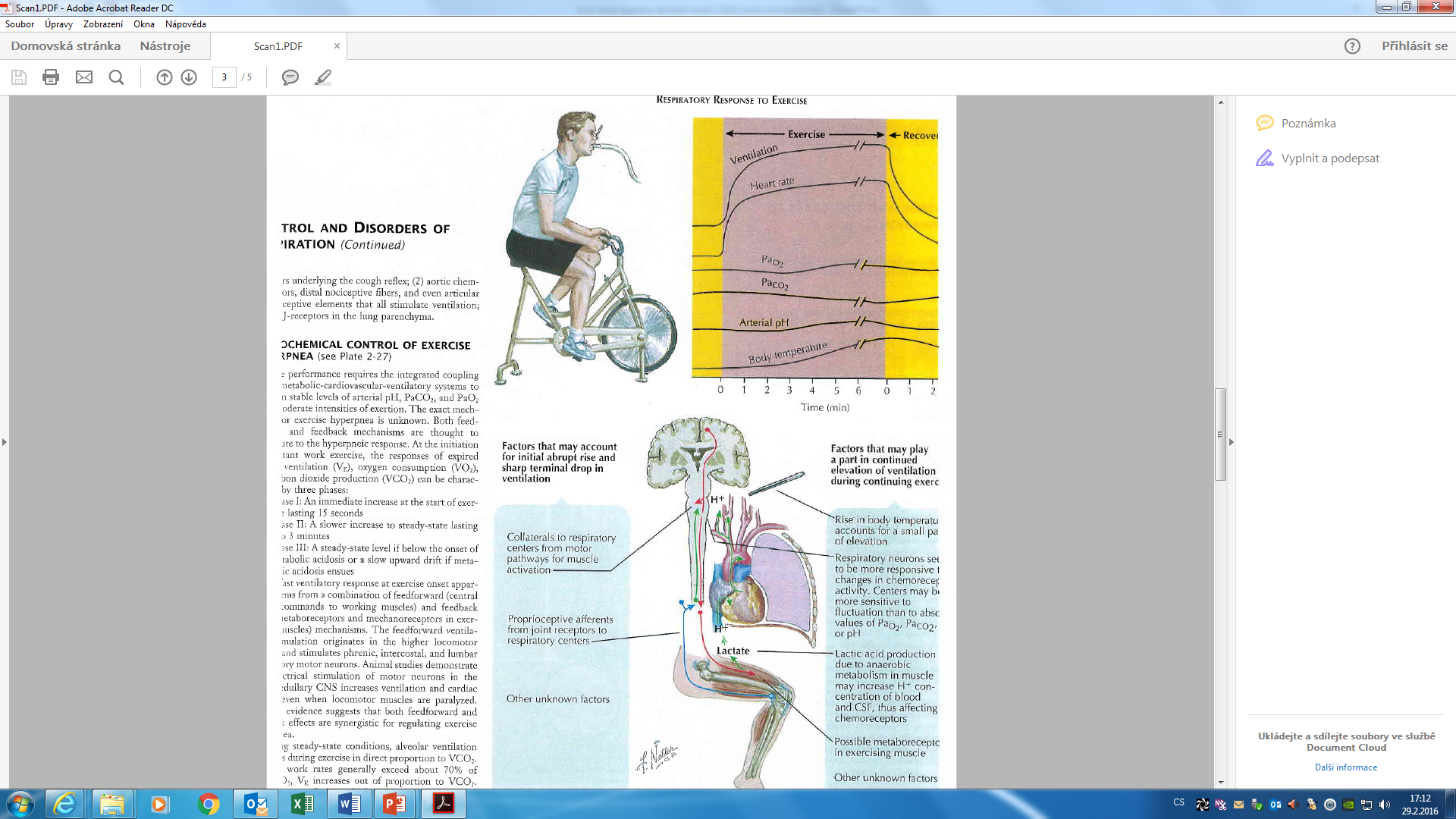 Travelling by aircraft(On board aicraft is pressure as on 2000 m above sea level)
High risk for patients with diseases:

 concentration of hemoglobin  lower than 60 % 
 severe step of atherosclerosis
 cardial insuficiency
 respiratory insuficiency
 non-treated hypertension (BP ower 200/100mmHg)
Toxicity of oxygen
The toxicity seems to be due to the production of the superoxid anion and H2O2


Causes:	- lost of possibility binding CO2 in venous blood
		- in lungs – pulmonary edoema – decrease CO2 expenditure

Critical values > 40 kPa (300 mmHg) –dependence on time
Toxicity of oxygen
Exposure – 8 hours:- respiratory passages became irritated
			   - Substernal distress
			   - Nasal congestion
			   - Sore throat  
			   - Cough 
	- 24-48 hours: 
			- damage of lungs – decrease production of 	surfactant
Recommendation:


100 % - give discontinuosly
THANK YOU FOR YOUR ATTENTION